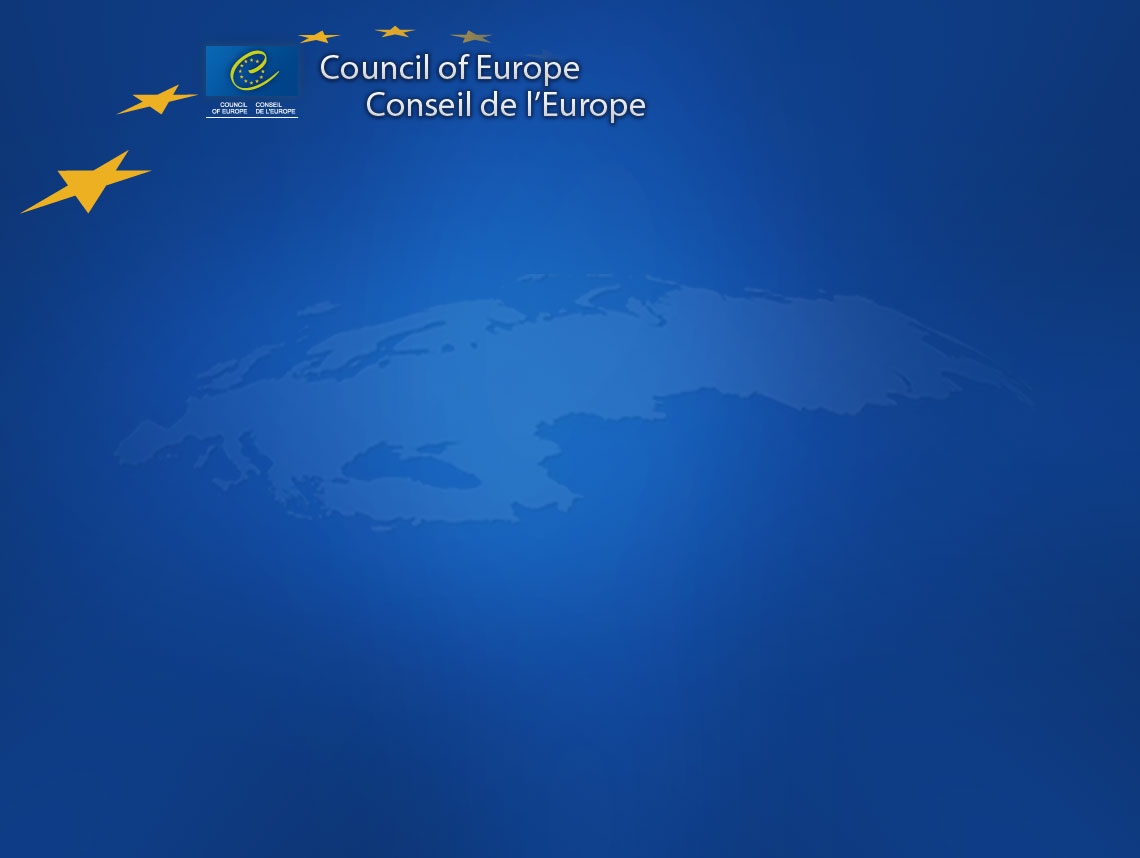 Convention on Human Rights and Biomedicine

The Oviedo Convention
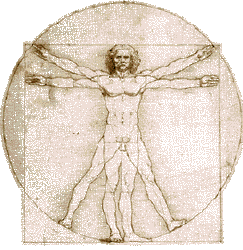 Mark Bale PhD
Chair of the Committee on Bioethics
Council of Europe
http://www.coe.int/bioethics
1
Convention on Human Rights and Biomedicine – Oviedo Convention
The Convention on the Protection of Human Rights and Dignity of the Human Being with regard to the Application of Biology and Medicine

Opened for signature 1997 in Oviedo (Spain)
Signed by 31 countries
Ratified by 29 countries


		« An achievement and a starting point »
1997: The Oviedo Convention
First international legally binding instrument in this field
Ethical and legal principles applicable to any medical act
Principles applicable to new biomedical technologies

Close link with the European Convention on Human Rights
Principles, concepts, terminology
Article 29 – Interpretation of the Convention

Framework Convention 
Principles to be developed in Additional Protocols
Convention and its Additional Protocols: conventional system

Standards:
Individual rights directly applicable by tribunal
Consent (Art. 5)
Obligations for States to take legal measures to ensure their enforcement
Equity of access to health care (Art. 3)
Oviedo Convention:  a patient rights treaty
One of the objective of the Convention is the codification of long-standing principles applying to medical practice (Art. 4)
The Convention provides “a common framework for the protection of human rights and dignity in both longstanding and developing areas concerning the applications of biology and medicine”
Medical ethical rules traditionally grouped around four main priciples:
Autonomy
Confidentiality
Beneficence/non malficence
Justice
Article 1 Parties to this Convention shall protect the dignity and identity of all human beings and guarantee everyone, without discrimination, respect for their integrity and other rights and fundamental freedoms with regard to the application of biology and medicine
The Oviedo Convention
Principles applicable to any medical act
Key principles: 
Primacy of the human being 
Equity of access to health care
Consent – Protection of persons not able to consent
Protection of private life and right to information
		
Principles applicable to new biomedical technologies: Genetics, Transplantation, Biomedical Research
Oviedo Convention: specific protections
Genetics (Chapter IV)
Genetic tests only for health purposes with counselling (Art. 12)
Prohibition on modifying genome of future generations   (Art. 13)
No sex selection (Art.14)
Biomedical Research (Chapter V)
Protection of research participants 
Consent conditions (Art. 16) - Protection of persons not able to consent (Art. 17)
Transplantation of organs (Chapter VI)
Protection of living donors (Articles 19 and 20)
Consent  conditions - Protection of persons not able to consent
Prohibition of financial gain (Article 21)
 Key principles for the Convention against trafficking in 	human organs (CETS n° 216, 2015)
Legal aspects of the Convention
Art.26.1: Restrictions on the exercice of the rights are possible provided they are:
prescribed by law
necessary (for public safety, prevention of crime, protecting public health or the rights of others)
Proportionate
Art. 26.2 Restrictions are not possible on some provisions
Art. 30 – Report on the application.  At the request of the Secretary General on the implementation of any of the provisions.
2002: Questionnaire on both the legal and organisational measures to prevent and, where appropriate, fight organ trafficking
Further legally binding instruments
Convention on human rights and biomedicine (Oviedo, ETS n°164, 1997) – Oviedo Convention

Additional Protocol on the prohibition of cloning human beings 
	(ETS n°168, 1998)

Additional Protocol concerning transplantation of organs and tissues of human origin (ETS n°186, 2002)

Additional Protocol concerning biomedical research (CETS n°195, 2005)

Additional Protocol concerning genetic testing for health purposes (CETS n°203, 2008)
	
	Additional protocol: builds on the principles of the Convention in a specific field
Intergovernmental Committee
Committee on Bioethics (DH-BIO) (Art. 32)
Representatives of the 47 Members States
Australia, Canada, Holy See, Israel, Japan, Mexico, USA
Other intergovernmental committees: CDCJ, T-PD, CD-P-TO, CD-P-TS
PACE
CoE Commissioner for Human Rights
Conference of INGOs
EU, WHO, UNESCO, OECD

Reexamination of the Convention in the light of scientific developments
Examination, adoption and presentation to the CM of proposal for: 
	- amendment
	- additional protocol
Current and future challenges
New developments in the field of biomedicine: new possible threat to human rights (e.g.  biobanks, genetics, neurosciences, information technologies)

Globalisation of the issues addressed

Threat to human rights due to commercialisation of health care and privatisation of health care coverage
« donation » of organs, tissues and cells
From solidarity to mutuality (underwriting)

Globalisation vs. Individualism

Rapid transposition of research results in biomedical but in other fields (e.g. genetic testing, brain imaging, electrostimulation)
Actions to address the concerns
To complement legal corpus
Possible additional Protocol on the protection of persons with a mental disorder with regard to involuntary measures
Recommendation on processing of health-related data by insurance companies
Recommendation on biobanking

To develop tools to facilitate implementation of principles 
Guide for research ethics committee members
Guide on decision making process in end-of life situations
Training: Course for legal and non legal professionals on relevant legal principles

To reinforce co-operation activities with member states to address specific problems 

To reinforce synergy and link between CoE and other intergovernemental organisations, including at global level (UNESCO, WHO,…)
Conclusions
The Convention: an achievement and a starting point
European patient rights instrument 
A fundamental reference at global level

Profound impact on legislation and practices

« We will never praise enough the considerable achievement that the Oviedo Convention represents » J.P. Costa, President of the ECHR

“The Convention provides an ethical and legal framework, within which it is now possible to work safely and in confidence” Prof. Joze Trontelj (Slovenia)

« Willingness to combine trust in scientific progress and protection of ethical values determines a new form of responsibility »  Prof. Sadek Beloucif (France)

As we approach the 20th Anniversary of the Convention what are its relevance and future challenges?